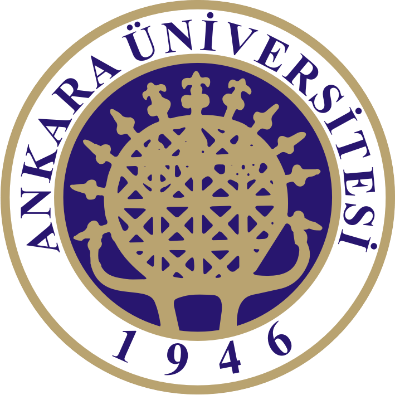 KİM 443 ANALİTİK BİYOKİMYA
AMİNO ASİT ANALİZLERİ
Prof. Dr. Emel EMREGÜL
Ankara Üniversitesi
Kimya Bölümü
Amino Asitler
Amino asitler; katı, renksiz, suda çözünen fakat organik çözücülerde çözünmeyen biyomoleküllerdir. Erime noktaları çok yüksektir, uçucu değillerdir. Bu nedenle erime noktalarının üzerinde ısıtılırlarsa bozunurlar. Amino asitler sulu çözeltilerinde iç tuz olarak bilinen, iyonlaşmış halde bulunurlar.
Amino Asit Analizleri
Ninhidrin Reaksiyonu 

α-amino grubunun en karakteristik reaksiyonu olan ninhidrin reaksiyonu amino asitlerin hem kalitatif hem de kantitatif tayininde sıklıkla kullanılan bir reaksiyondur. Bütün α-amino asitler ve peptidler bu renk reaksiyonunu verirler. Ancak bazı amino asitler mavi kompleks yerine değişik renklerle ortaya çıkarlar. Örneğin, prolin ve hidroksiprolin sarı, asparagin ise kahverengi renk oluşturur. Diğer amino asitler ise mavinin değişik tonları şeklinde kompleksler oluştururlar
Amino Asit Analizleri
b) Gazometrik Ölçüm 
Amino asitlerin α-amino grubu HNO2 (nitröz asit) ile reaksiyona girdiği zaman karboksilli asitlerin hidroksi türevlerini meydana getirir. Bu reaksiyon sırasında açığa çıkan N2 gazometrik olarak ölçülür.
 
c) Kromatografik Yöntemler Amino asitleri ve peptidleri ayırmada kullanılan değişik kromatografik yöntemler vardır. Bunlar arasında kağıt kromatografisi, ince tabaka kromatografisi, iyon değiştirme kromatografisi, gaz kromatografisi ve yüksek basınçlı sıvı kromatografisi (HPLC) en sık kullanılanlardır.
Amino Asit Analizleri
d) Elektroforetik Yöntemler 
Yüksek elektrikli bir ortamda amino asitlerin yük ve büyüklük farklılıklarından faydalanılarak ayrılması tekniğidir. 

e) Amino Asit Sırası Tayinine Yönelik Yöntemler Peptid ve proteinlerin sırasının belirlenmesi birçok genetik kusurun ortaya çıkarılmasında faydalı olacaktır. Bir proteindeki amino asit sırasını belirlemek için N-terminal ya da C-terminal amino asit rezidülerine spesifik reaksiyonlar kullanılır
Amino Asit Analizleri
Sanger Yöntemi 
Alkali ortamda bir polipeptidin N-terminal amino asidinin amino grubu ile 2,4 dinitrofluorobenzen (DNF) reaksiyona girerek sarı renkli 2,4-dinitrofenol türevlerini meydana getirirler. Bu türevler elde mevcut olan amino asitlerin aynı reaktifle reaksiyona sokulmasıyla hazırlanmış olan standartları ile kağıt kromatografisi işlemine tabi tutulur. Kromatografi kağıdında elde edilen lekeler değerlendirilerek amino asidin cinsi tespit edilir. 

Dansil Klorür Yöntemi
 Bir polipeptidin N-terminal aminosidinin amino grubu ile floresans bir madde olan dansil klorür yüksek pH’da reaksiyona girer. Böylece dansil klorür ile işaretlenen amino asit florometrik olarak ölçülür. Bu metodla amino asit türevlerinin düşük miktarları (1 nM) bile belirlenir.
Amino Asit Analizleri
Edman Yöntemi
En önemli ve en çok kullanılan metoddur. Edman reaksiyonuyla sadece N-terminal ucu tanınmaz aynı zamanda bu reaksiyonun tekrarlanması ile uzun polipeptidlerin amino asit sırası tam olarak tespit edilir. Fenilizotiyosiyanat alkali ortamda peptidin N-terminal amino grubu ile reaksiyona girerek N-terminal amino asidin fenilizotiyosiyanat türevi oluşur. Sanger ve dansil klorür yöntemlerinden farklı olarak polipeptid parçalanmaz, sadece bir amino asit eksik polipeptid kalır. Daha sonra oluşan bu türev gaz kromotografisi ile tespit edilir.
Amino Asit Analizleri
C-terminal amino asitlerinin belirlenmesinde kullanılan metodlar 

Polipeptidin C-terminal kalıntılarını tespit etmek için kullanılan metodlar N-terminali tespit etmek için kullanılanlar kadar kesin sonuç vermezler. Ancak bu amaç için kullanılan iki metod vardır. 

Hidrazinle parçalanma (Hidrazinoliz) 
Bu reaksiyon sırasında hidrazin ile C terminalindeki aminoasitler ayrılır. 

Karboksi peptidazla parçalanma Protein parçalayıcı bir enzim olan karboksipeptidaz bir proteindeki en son peptid bağına (C-terminal) etki ederek C-terminal amino asidinin koparılmasını sağlar. Elde edilen serbest amino asit, amino asitlere spesifik reaksiyonlarla tespit edilir. Bu işleme devam edilerek her defasında yeni bir C-terminal amino asit belirlenebilir.